Magnets and Electromagnetism
Chapter Outline
Magnets, magnetic poles, and magnetic force.
Magnetic effects of electric current.
Magnetic effects of current loops.
Faraday’s law of electromagnetic induction.
Lenz’s law.
Generators.
Transformers.
A collection of magnets
Magnetic Poles
Unlike poles attract each other and Like poles repel each other.
Magnetic Compass
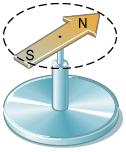 The needle of a compass is a permanent magnet that has a north magnetic pole (N) at one end and a south magnetic pole (S) at the other.
Magnetic Field of Magnets
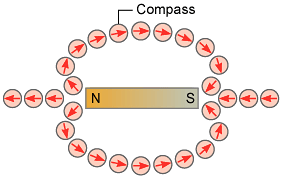 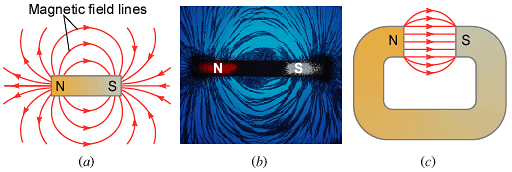 Magnetic fields and Electric Fields
Magnetic Field of the Earth
Magnetic field by Electric Current
Electric current can produce a magnetic fields.
Magnetic field due to a long straight current
Current loop and Bar magnet
The magnetic fields are similar for a current loop and a bar magnet.
Torque on a current loop
DC Motor
Analog Ammeter
Electromagnet
Faraday’s Law
Induced Emf and Induced Current
(a) When there is no relative motion between the coil of wire and the bar magnet, there is no current in the coil. (b) A current is created in the coil when the magnet moves toward the coil. (c) A current also exists when the magnet moves away from the coil, but the direction of the current is opposite to that in ( b).
Faraday’s law
Faraday's Law of Electromagnetic Induction
Michael Faraday found experimentally that the magnitude of the induced emf is proportional to the rate at which the magnetic flux changed. Faraday’s law can be written as,
where N is the number of turns in the loops, A is the area of one loop, ξ is the induced emf, and B┴ is the perpendicular component of the magnetic field.
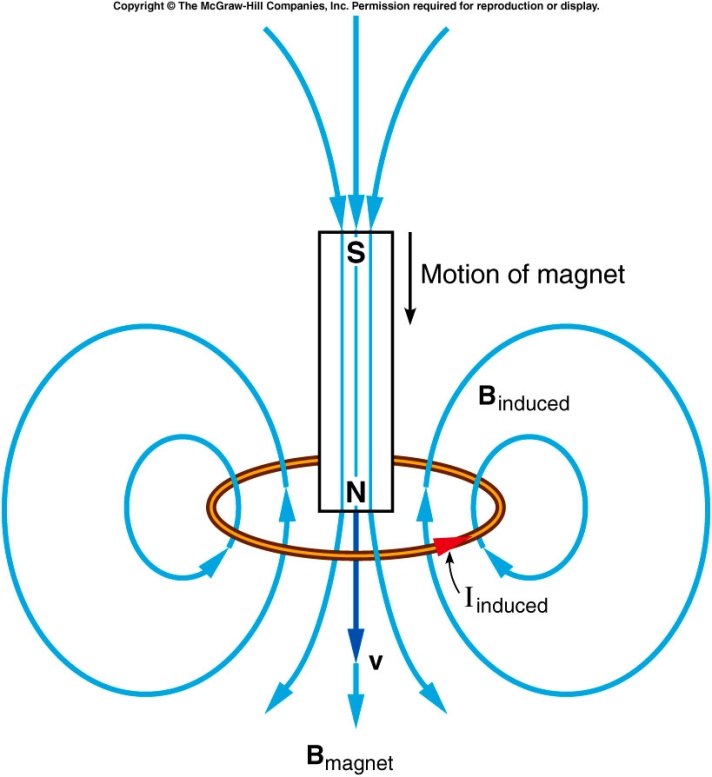 Lenz’s Law
The SI unit for the induced emf is the volt, V. The minus sign in the above Faraday’s law of induction is due to the fact that the induced emf will always oppose the change. It is also known as the Lenz’s law and it is stated as follows,

The current from the induced emf will produce a magnetic field, which will always oppose the original change in the magnetic flux.
Vehicle Sensors at Traffic Lights
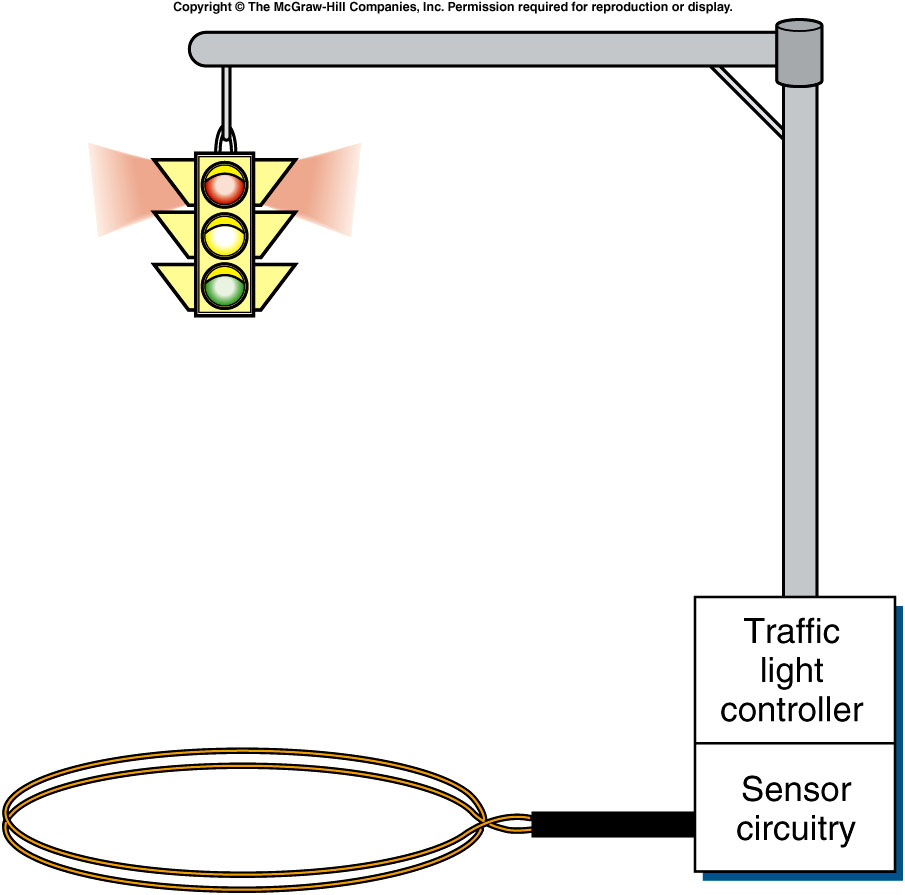 Transformers
A transformer is a device for increasing or decreasing an ac voltage.
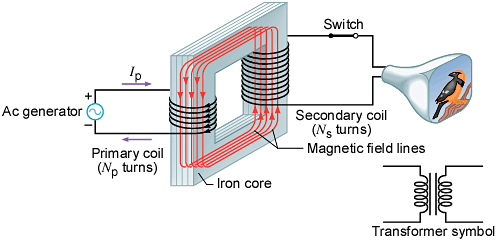 A transformer consists of a primary coil and a secondary coil, both wound on an iron core. The changing magnetic flux produced by the current in the primary coil induces an emf in the secondary coil. At the far right is the symbol for a transformer.
Power Transmission
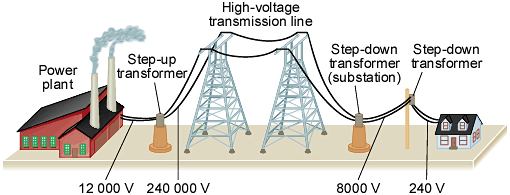 Transformers play a key role in the transmission of electric power.
Transformer
A transformer consists of two coils, a primary and a secondary, wound around a soft iron core 
The two coils are linked by the magnetic field. 
The soft iron core will provide a medium by which the magnetic flux from the primary coil is transferred to the secondary coil. 
Transformers are designed so that nearly all the magnetic flux from the primary coil is transferred to the secondary coil.
Step-Down Transformer
SP4